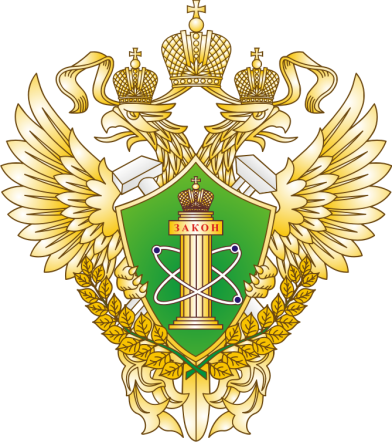 ИТОГИ КОНТРОЛЬНОЙ (НАДЗОРНОЙ) ДЕЯТЕЛЬНОСТИ ОТДЕЛА ПО ГОСУДАРСТВЕННОМУ ЭНЕРГЕТИЧЕСКОМУ НАДЗОРУ ПО НОВГОРОДСКОЙ ОБЛАСТИ ЗА 2023 ГОД. ИТОГИ ПРОХОЖДЕНИЯ ОСЕННЕ-ЗИМНЕГО ПЕРИОДА 2023-2024 ГГ.СЕВЕРО-ЗАПАДНОЕ  УПРАВЛЕНИЕ  РОСТЕХНАДЗОРАДОКЛАДЧИК: Леонтьев Сергей Сергеевич
ПОДНАДЗОРНЫЕ ОРГАНИЗАЦИИ В ОБЛАСТИ ЭНЕРГЕТИКИ(дифференциация по категориям риска)
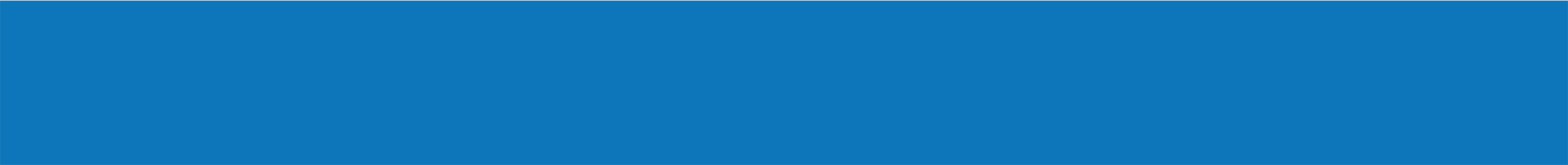 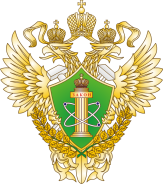 2
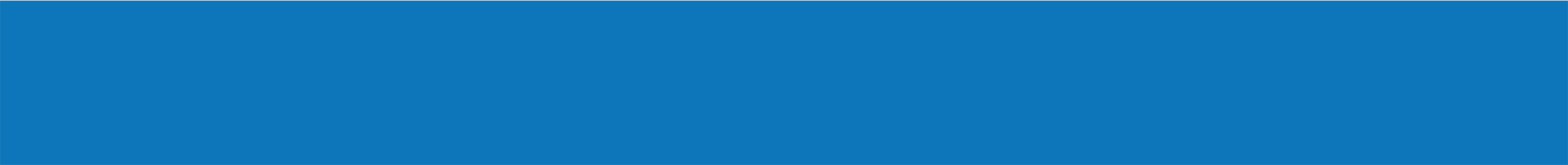 ПОКАЗАТЕЛИ НАДЗОРНОЙ ДЕЯТЕЛЬНОСТИ
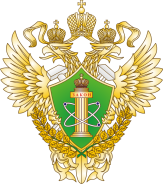 3
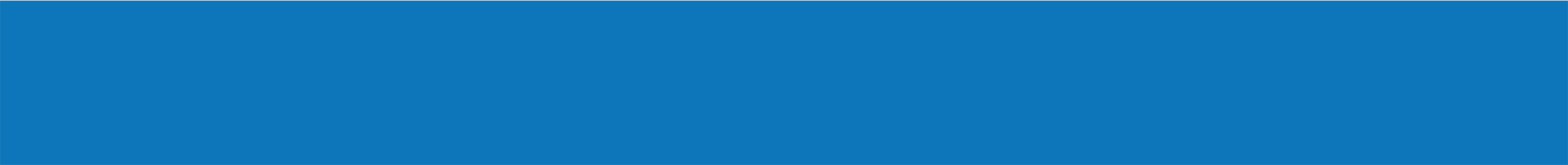 Основные нарушения, выявленные в ходе контрольно-надзорных мероприятий в рамках федерального государственного энергетического надзора в сфере электроэнергетики
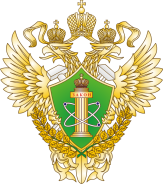 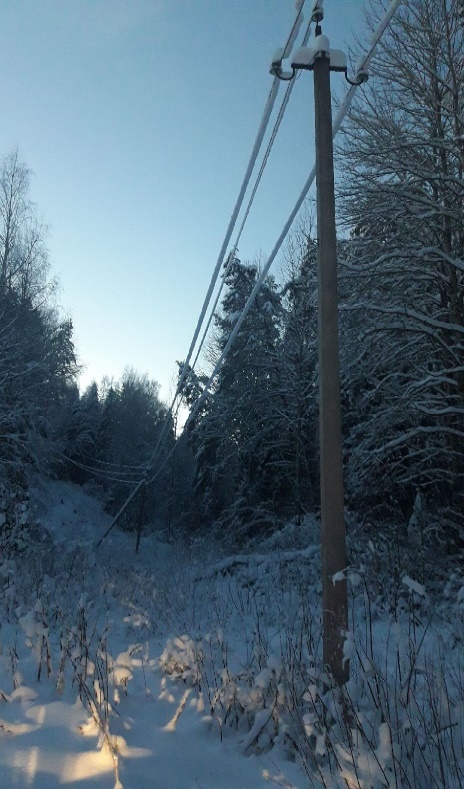 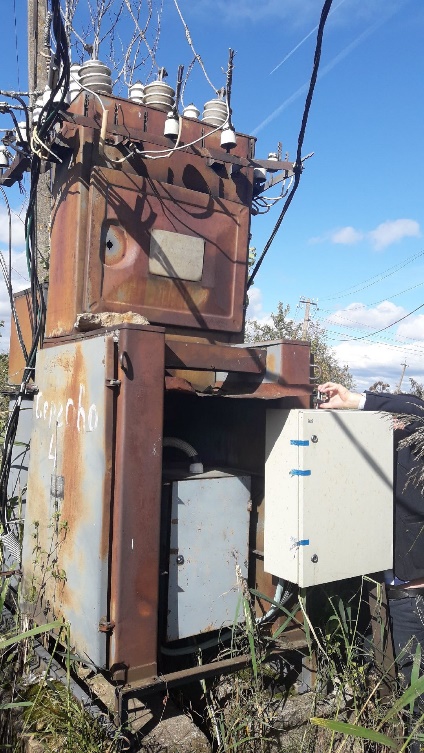 - не обеспечивается при содержании просек вырубка или обрезка крон деревьев (лесных насаждений), произрастающих на просеке в границах охранных зон ВЛ-10кВ;
- не производится техническое обслуживание и ремонт ВЛ и КТП;
- имеются нарушения порядка ведения технической документации;
- не проводится модернизация оборудования участков ВЛ и КТП;
- не выполняются работы при техническом обслуживании ВЛ-0,4кВ (имеются сколы бетона, превышающие допустимую величину, не проводится замена деревянных опор, имеющих загнивание превышающее допустимую величину);
- имеются нарушения установленного порядка работы с персоналом.
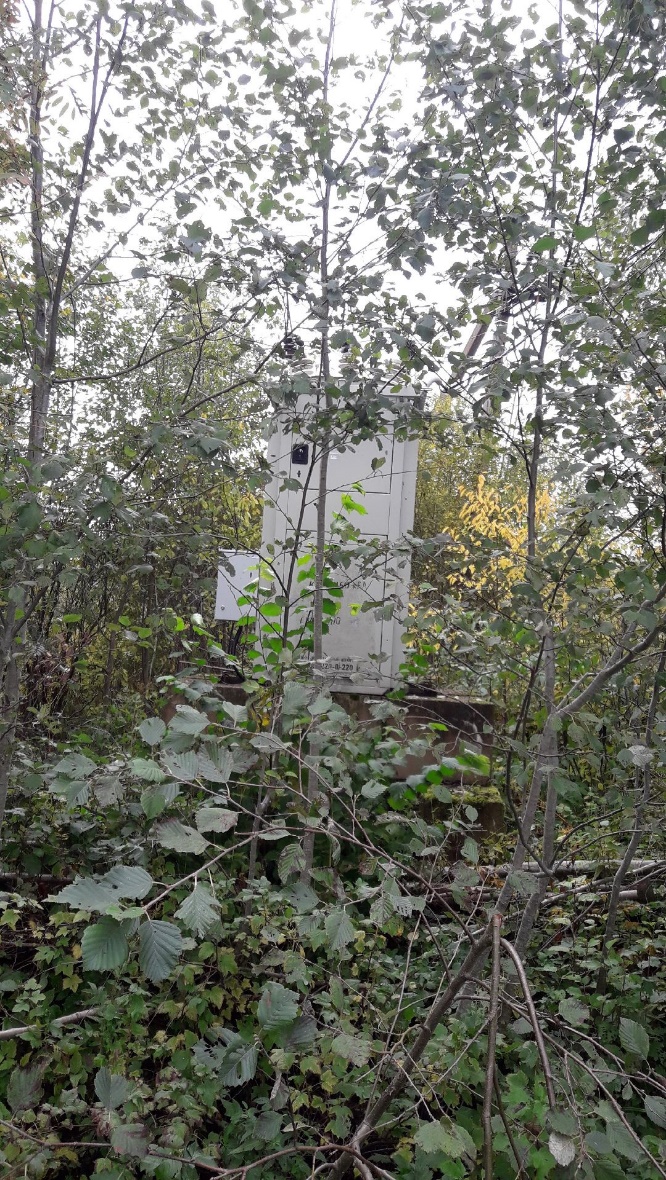 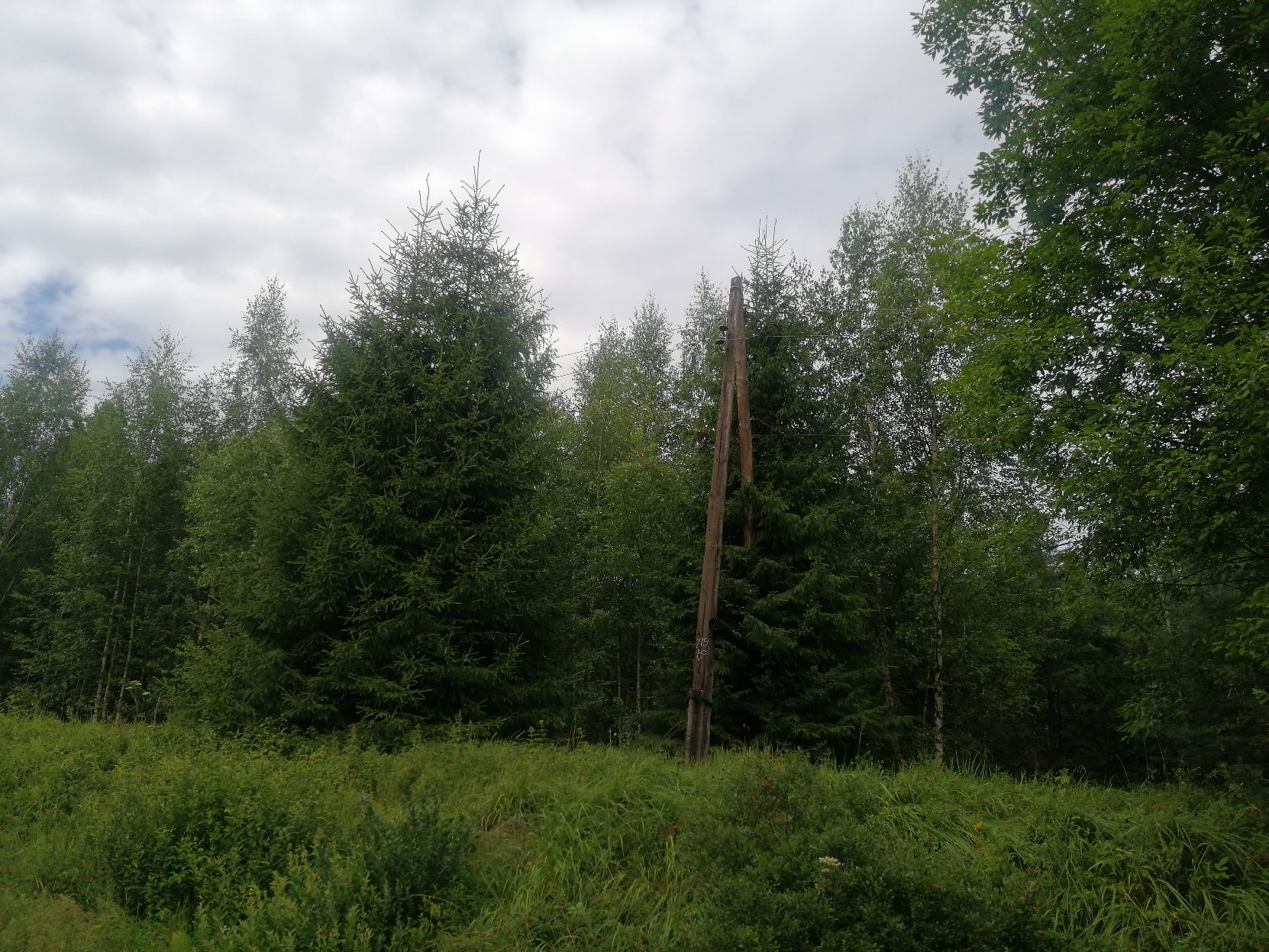 4
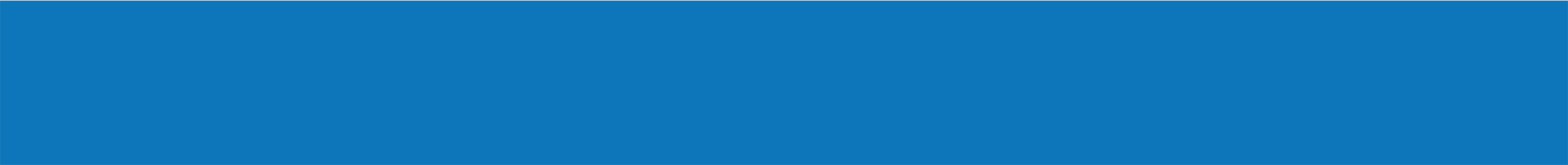 Показатели работы по профилактике нарушений обязательных требований
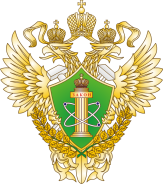 5
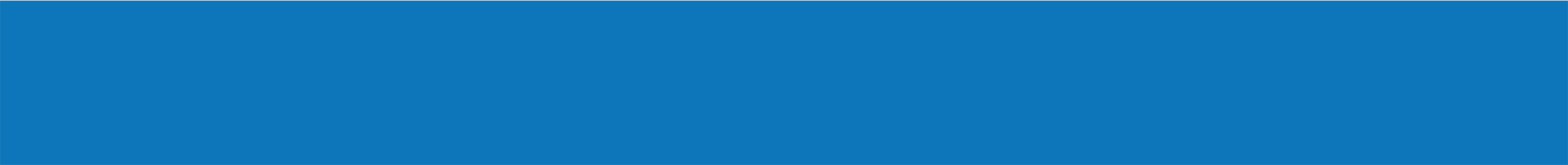 Аварийность и травматизм (2019-2023 гг)
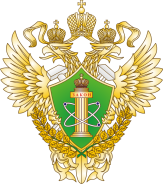 За 12 месяцев 2023 года: Аварий на поднадзорных объектах энергетики не зарегистрировано.
Несчастных случая со смертельным исходом не зарегистрировано
6
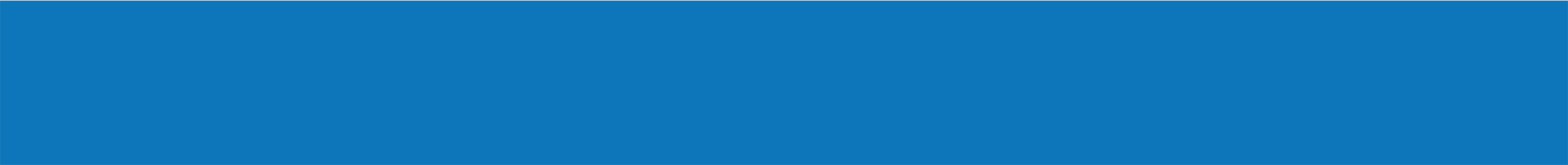 РАБОТА ПО ВЫДАЧЕ РАЗРЕШЕНИЙ НА ДОПУСК В ЭКСПЛУАТАЦИЮ ОБЪЕКТОВ ЭНЕРГЕТИКИ
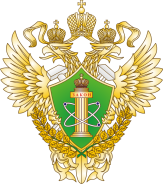 Тепловые энергоустановки
Электролаборатории
Электроустановки
7
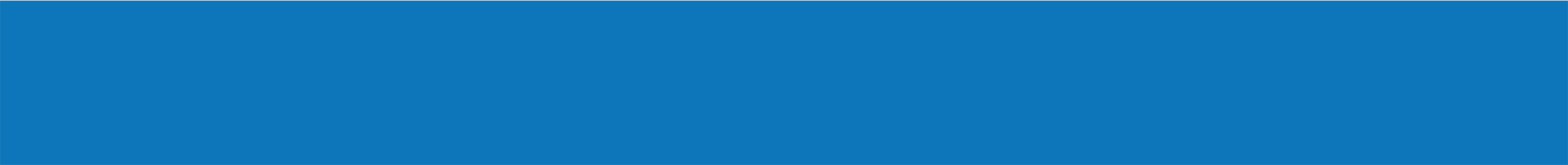 согласовании границ охранных зон объектов электросетевого хозяйства
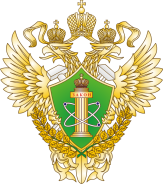 Согласовано
Отказано
8
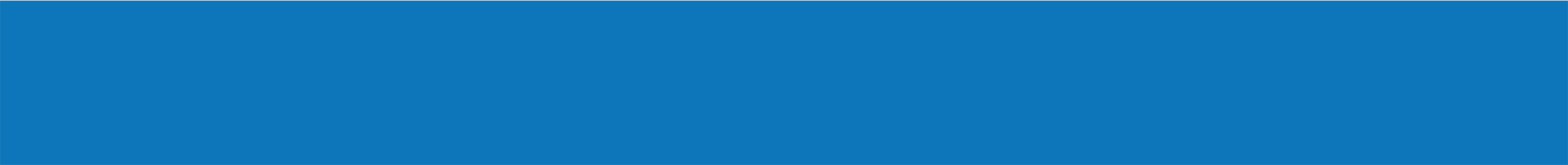 проверка знаний  норм и правил работы в электро- и теплоустановках
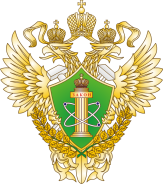 Прошли проверку знаний
Не прошли проверку знаний
9
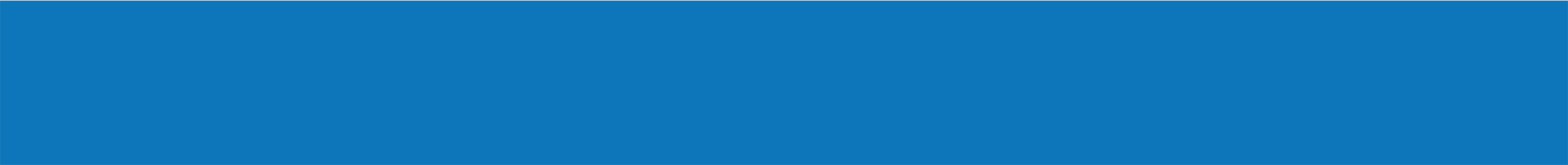 Итоги прохождения осеннее-зимнего периода 2023-2024 гг
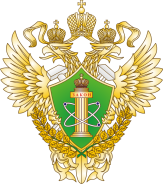 10
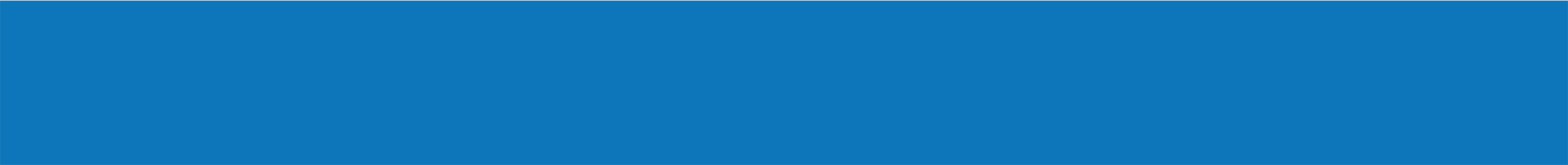 Основные нарушения требований по готовности в отношении муниципальных образований
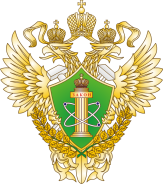 Неготовность теплоснабжающих и (или) теплосетевых организаций к  работе в отопительный период.

2. Отсутствие паспортов готовности к отопительному периоду у  социально-значимых потребителей тепловой энергии.

3. Невыполнение муниципальными образованиями требований по готовности к  отопительному периоду (отсутствие  разработанной системы мониторинга состояния системы теплоснабжения; отсутствие механизма оперативно-диспетчерского управления в системе теплоснабжения).
11
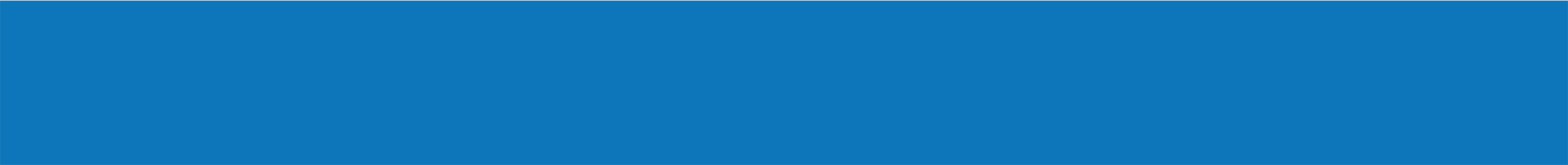 Основные нарушения требований по готовности в отношении теплоснабжающих (теплосетевых) организаций
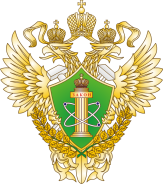 1. Не выполнение запланированных ремонтов оборудования котельных, тепловых сетей, а также зданий и сооружений котельных. 
2. Не проведение в полном объёме режимно-наладочных испытаний основного и вспомогательного оборудования объектов теплоснабжения.
3. Отсутствие защиты систем теплопотребления.
4. Отсутствие  паспортов основного оборудования, принципиальных схем и инструкций для обслуживающего персонала и соответствие их действительности.
5. на отдельных участках тепловой сети нарушена изоляция трубопроводов, отсутствует изоляция на теплообменниках с температурой нагрева выше 45 °С.
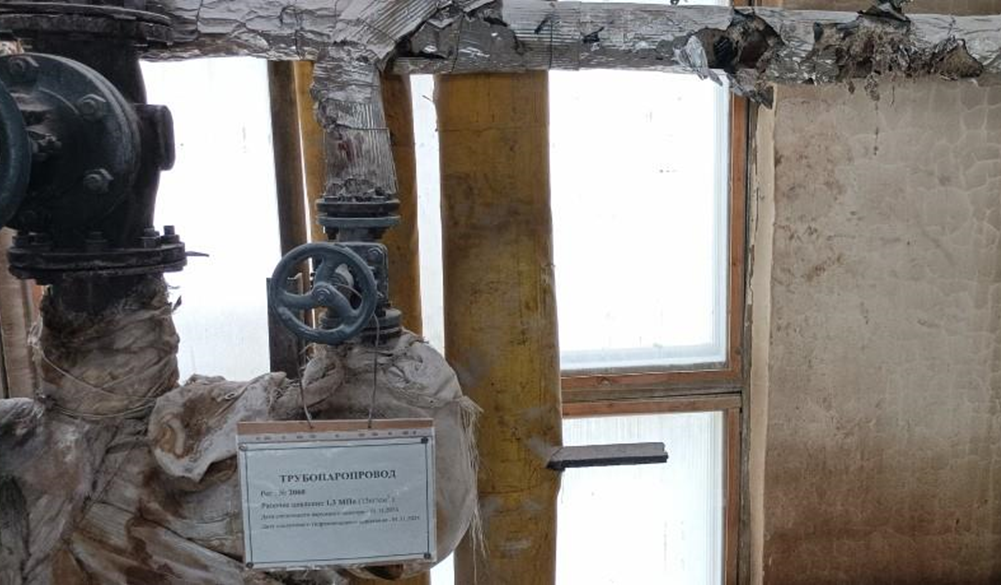 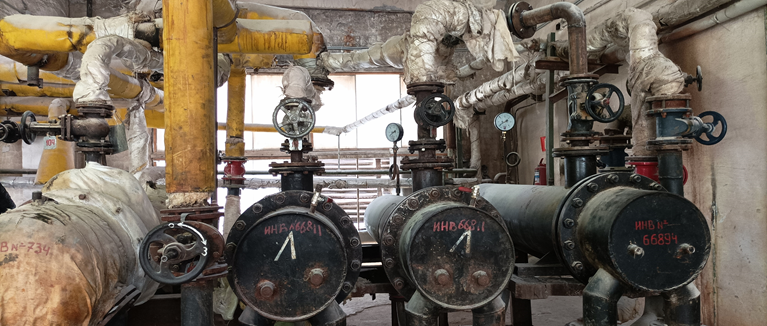 12
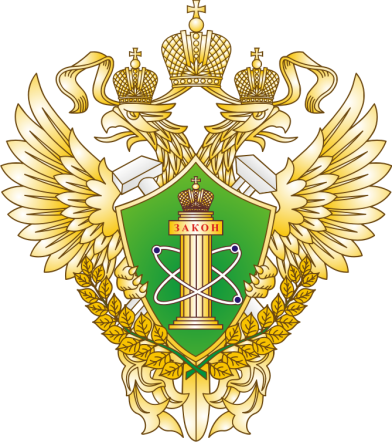 СПАСИБО ЗА ВНИМАНИЕ
13